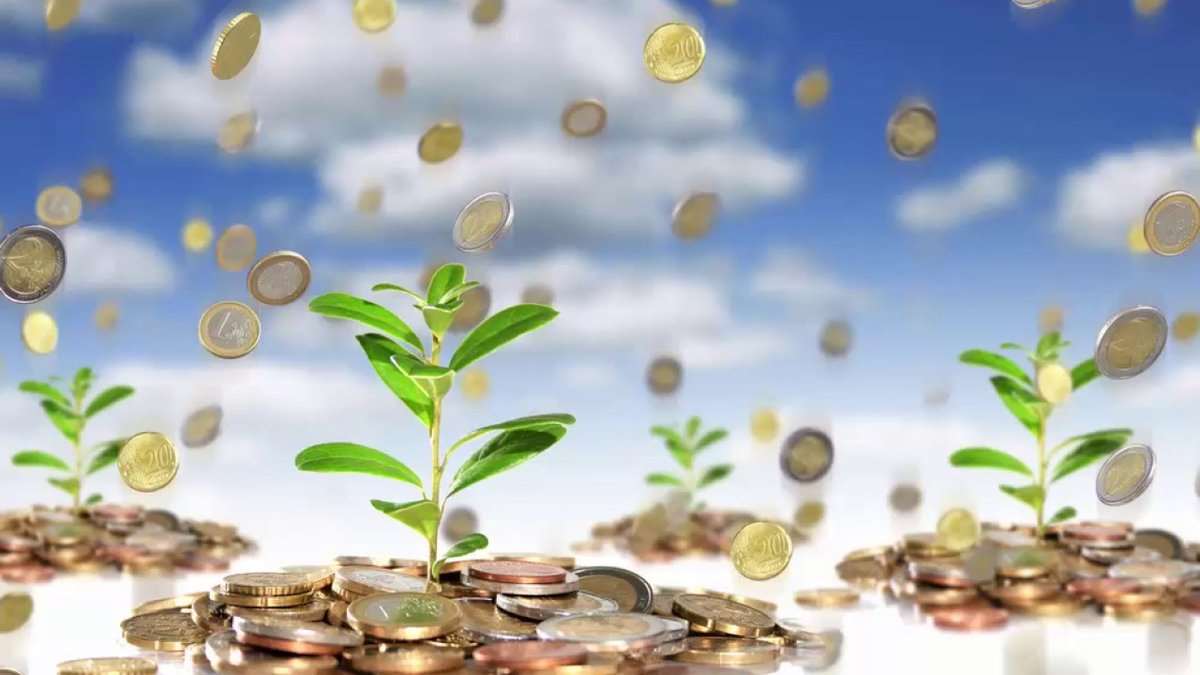 Муниципальное бюджетное дошкольное образовательное учреждение «ЦРР - детский сад № 12»Дальнереченского городского округаФормирование финансовой грамотности у детей дошкольного возраста
2023г.
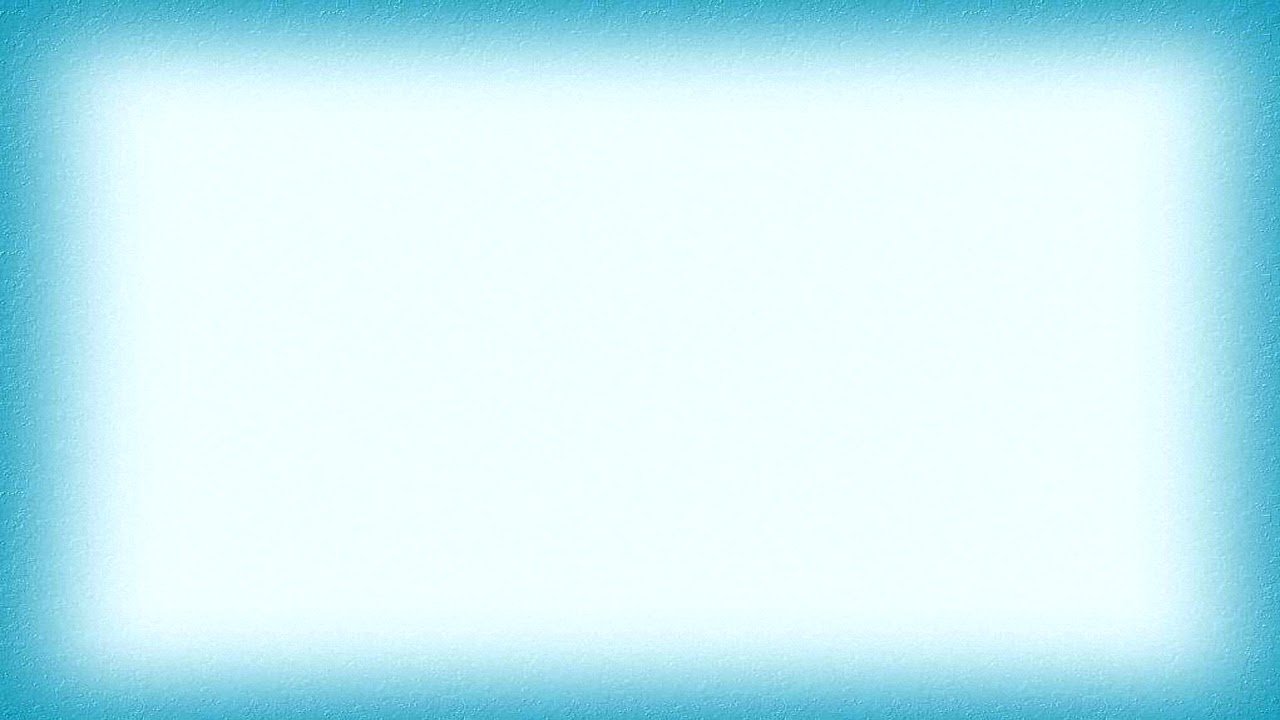 Актуальность
Современная жизнь диктует свои стандарты: в условиях рыночной экономики человеку в любом возрасте, чтобы быть успешным, необходимо быть финансово грамотным. Поэтому обучение основам экономических знаний необходимо начинать уже в детском саду, ведь представления о деньгах и их применении начинают формироваться в дошкольном возрасте.
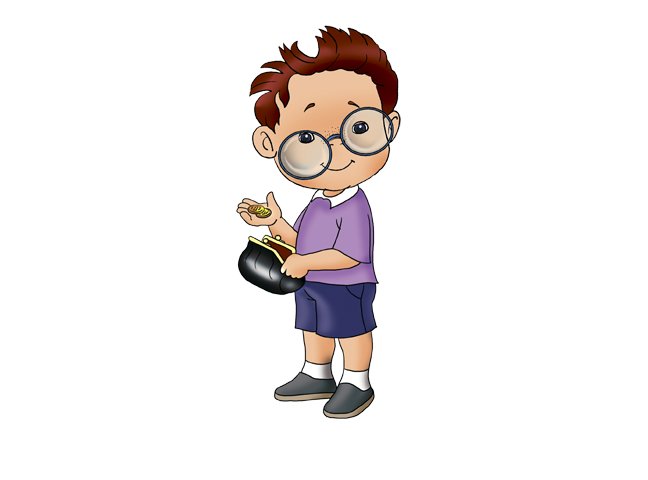 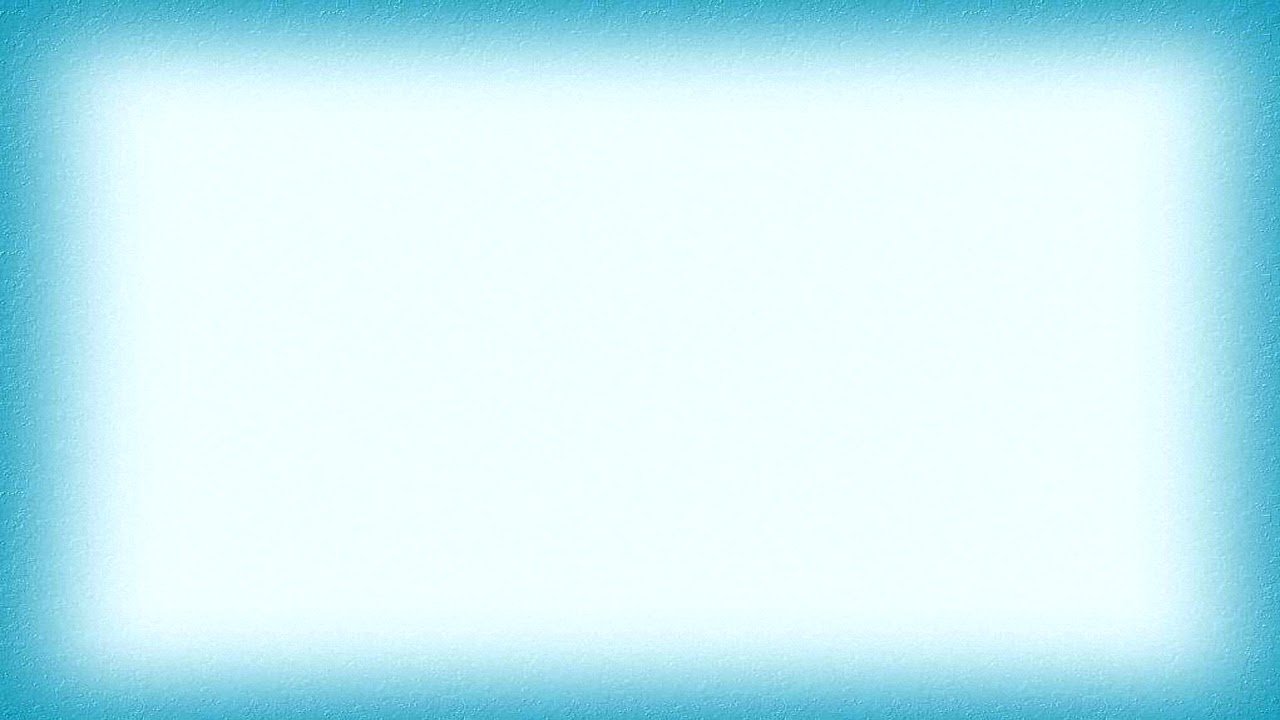 Стратегия повышения финансовой грамотности в Российской Федерации
Стратегия повышения финансовой грамотности в Российской Федерации на 2017–2023 годы, утвержденная распоряжением Правительства Российской Федерации от 25 сентября 2017 года № 2039-р, содержит определение финансовой грамотности как результата процесса финансового образования, который, в свою очередь, определяется как сочетание осведомленности, знаний, умений и поведенческих моделей, необходимых для принятия успешных финансовых решений и, в конечном итоге, для достижения финансового благосостояния.
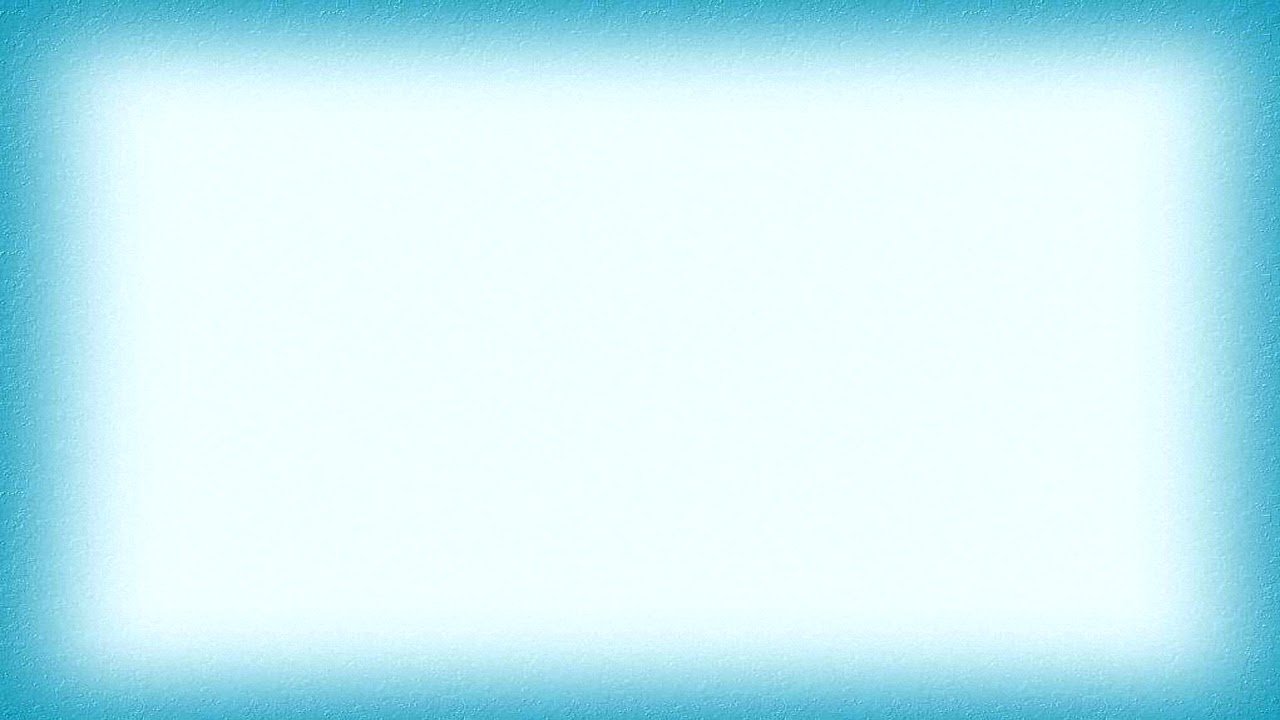 ФГОС ДО
Федеральный государственный образовательный стандарт дошкольного образования ставит задачу формирования общей культуры личности детей. Экономическая культура личности дошкольника характеризуется наличием первичных представлений об экономических категориях, интеллектуальных и нравственных качествах (бережливость,  смекалка, трудолюбие, умение планировать дела, осуждение жадности и расточительности). Без сформированных первичных экономических представлений невозможно формирование финансовой грамотности.
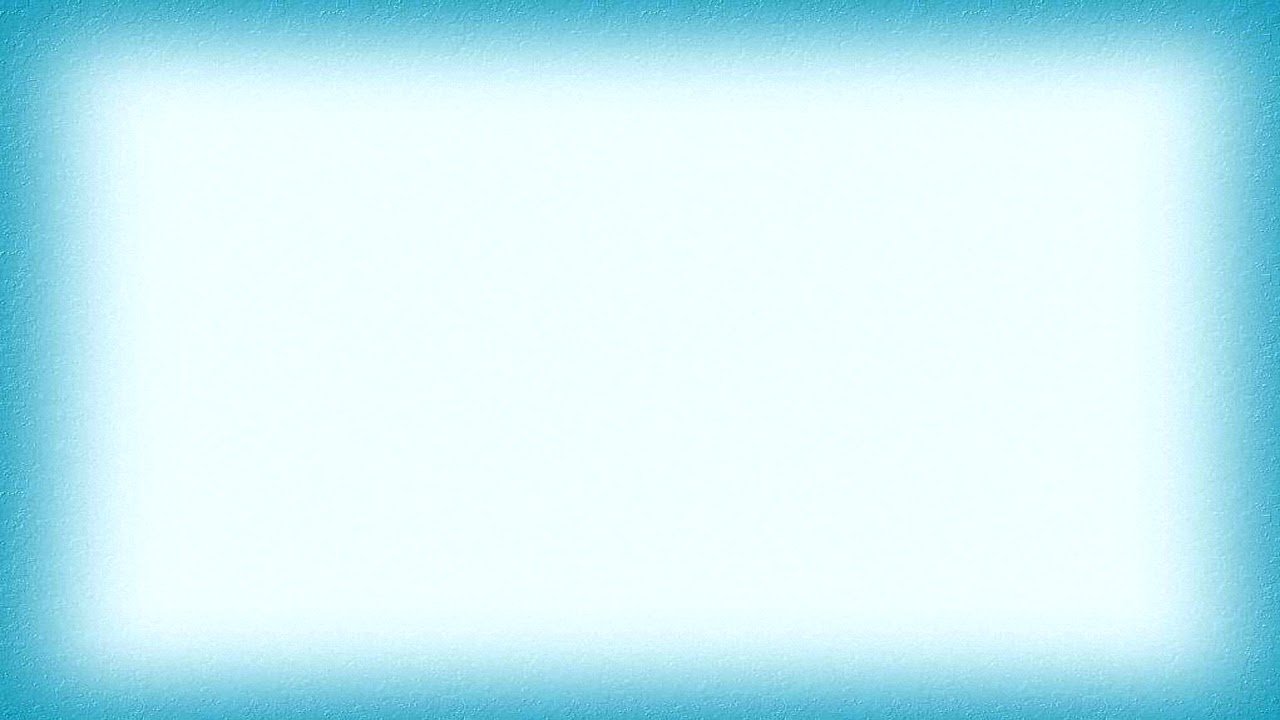 Нормативно – правовая база:
Распоряжение Правительства РФ от 25 09 2017 № 2039 -р «Стратегия повышения финансовой грамотности в Российской Федерации на 2017-2023 годы».
 Федеральный закон от 29.12.2012 № 273-ФЗ (ред. от 06.02.2020) «Об образовании в Российской Федерации».
 Приказ Минобрнауки РФ от 17.10.2013 № 1155 (ред. от 21.01.2019) «Об утверждении федерального государственного образовательного стандарта дошкольного образования».
 Распоряжение Правительства РФ от 24.12.2013 №2506-р «О концепции развития математического образования в Российской Федерации».
 * «Санитарно-эпидемиологические требования к устройству, содержанию и организации режима работы дошкольных образовательных организаций» (СанПиН2.4.1.3049-13 утверждены постановлением Главного государственного санитарного врача Российской Федерации от 15.05. 2013 г. №26).
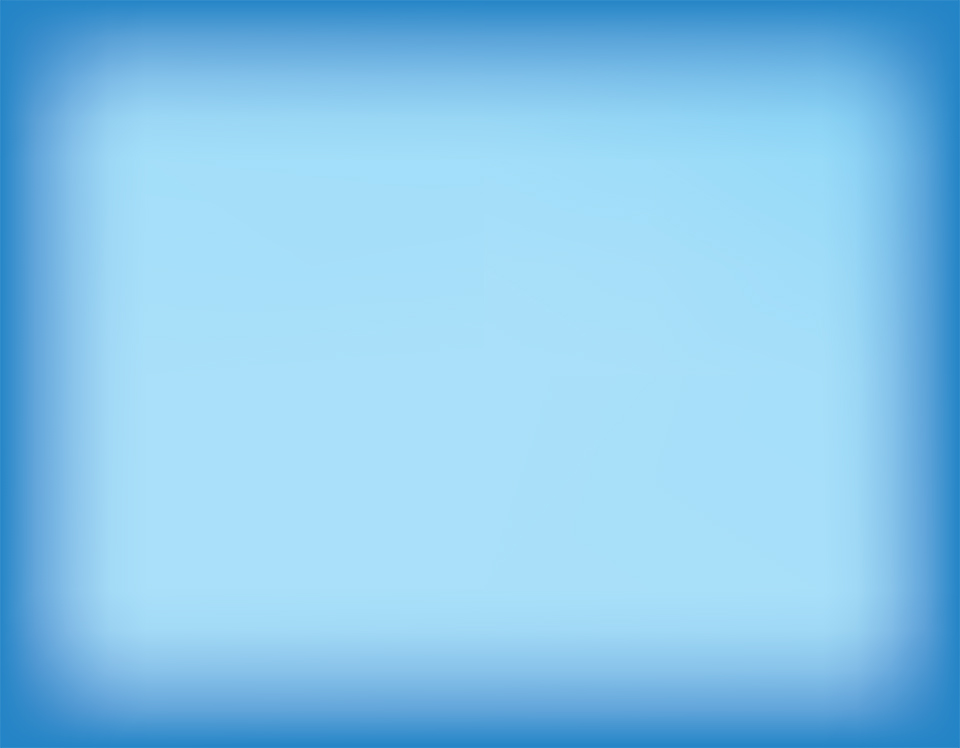 Повышение профессиональной компетенции педагогов
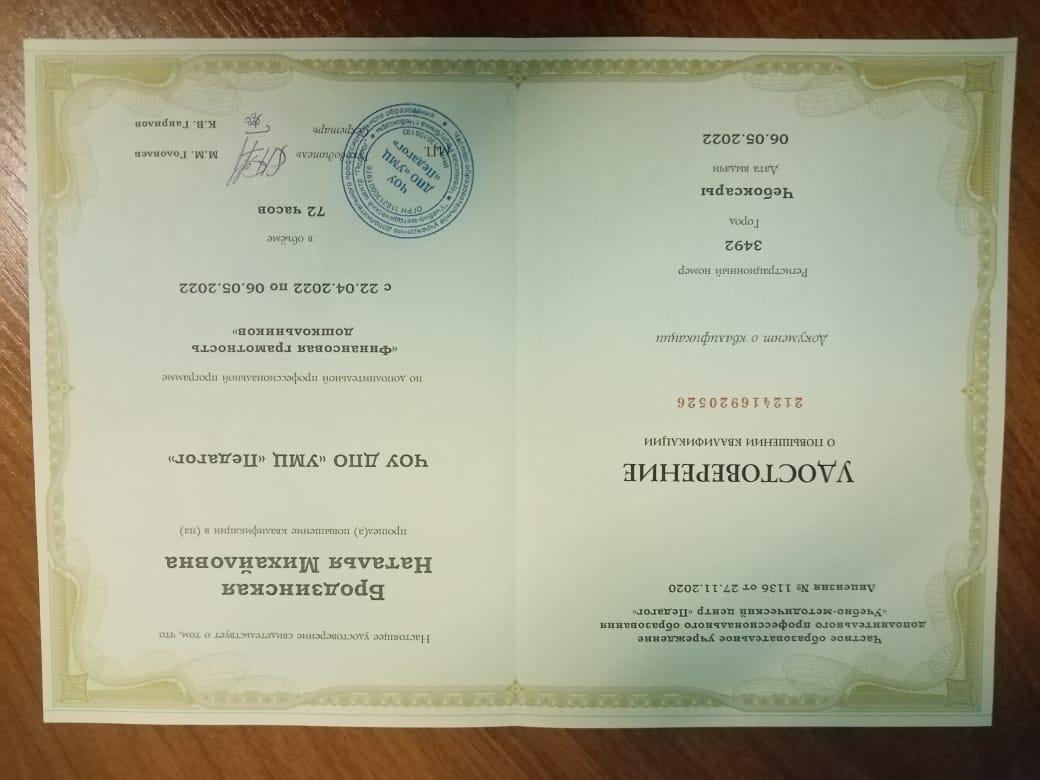 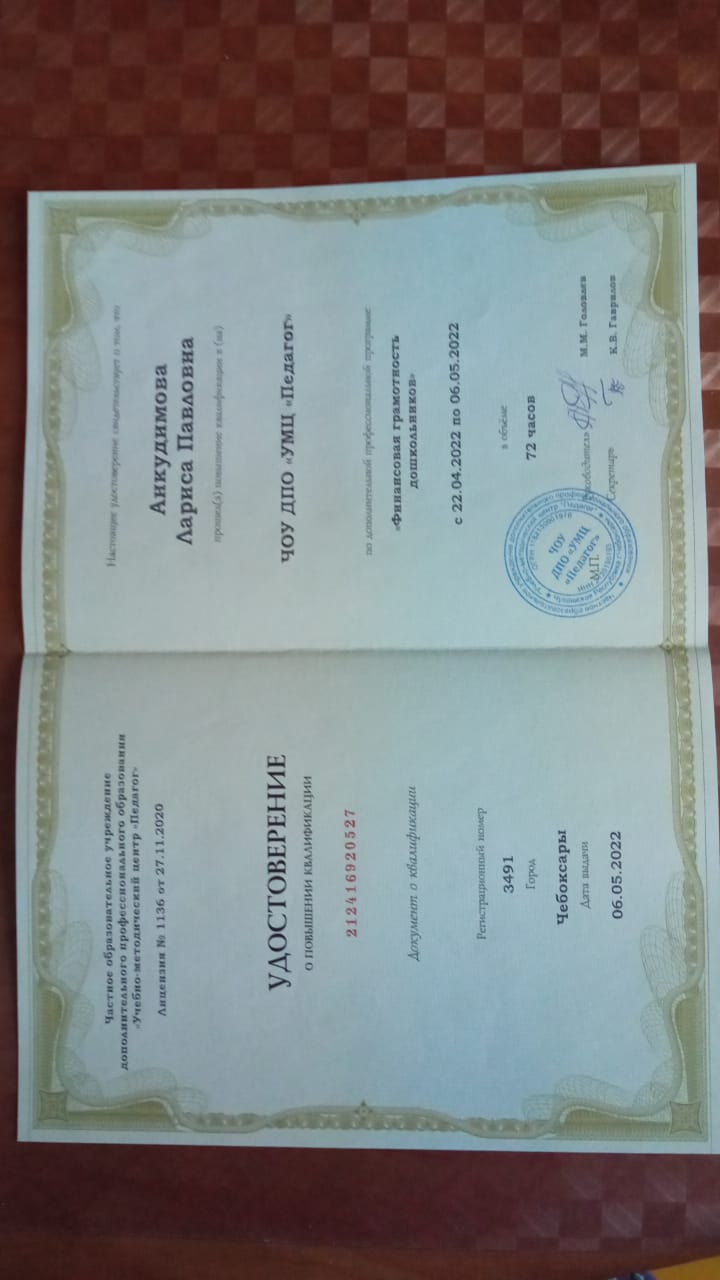 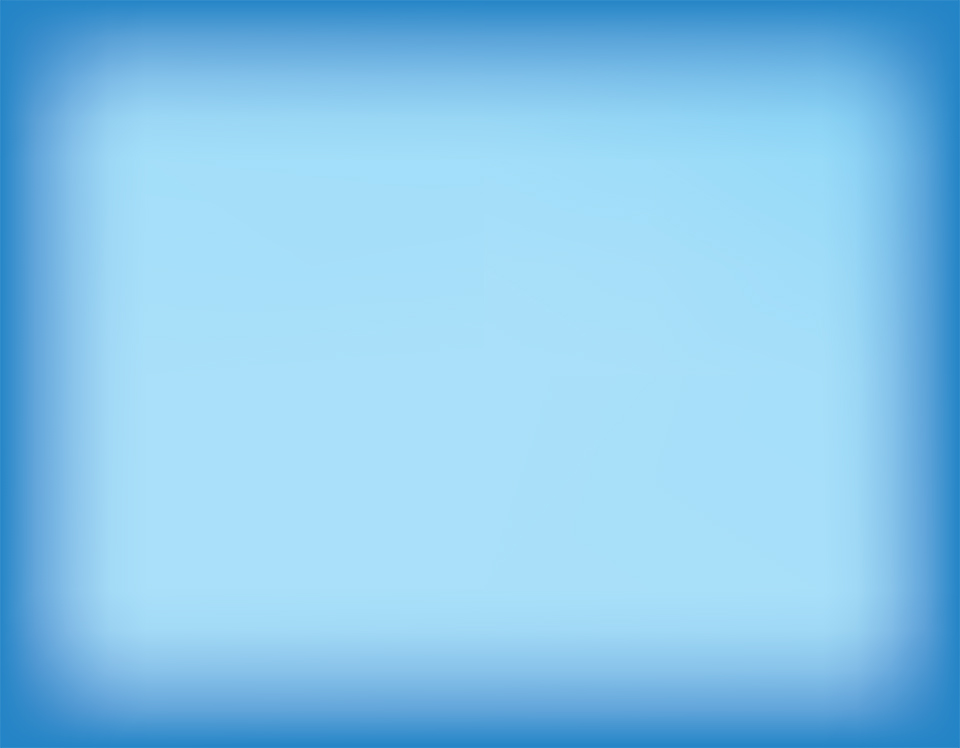 Изучение литературы, методического материала по обучению финансовой грамоте.
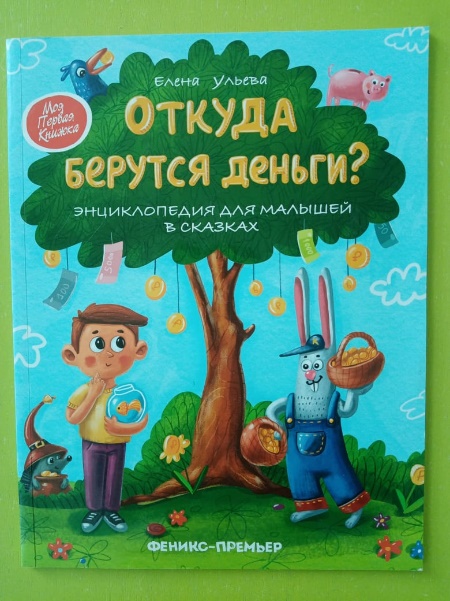 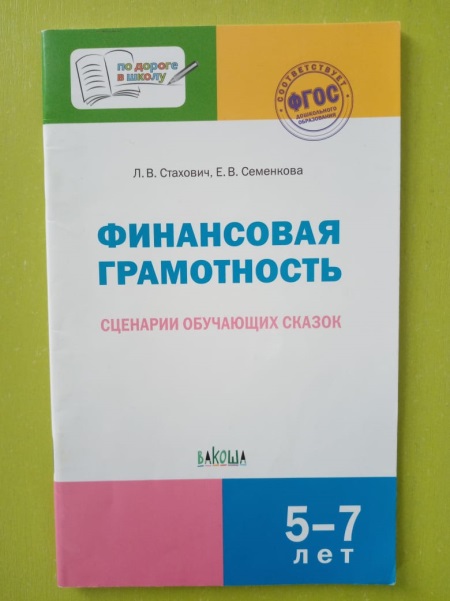 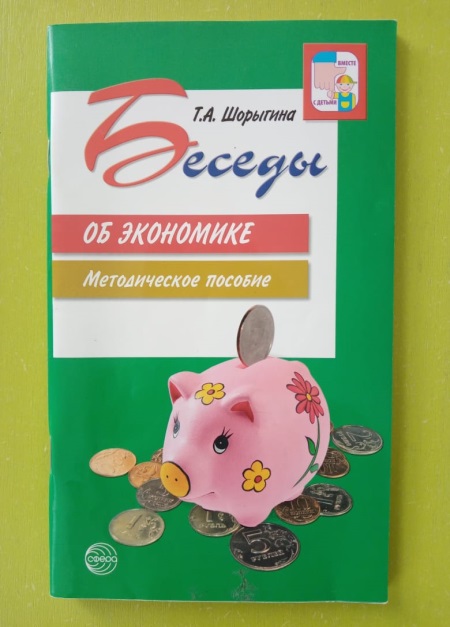 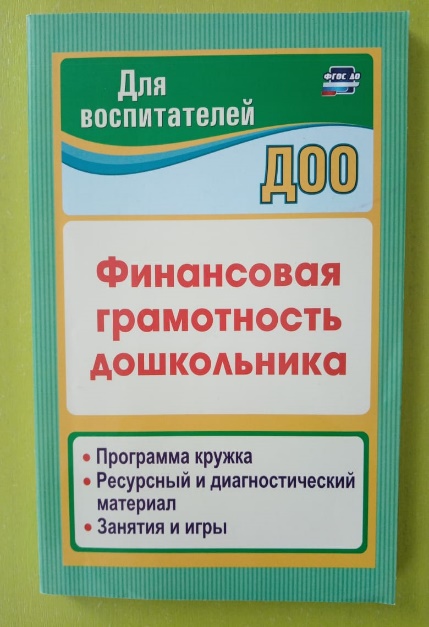 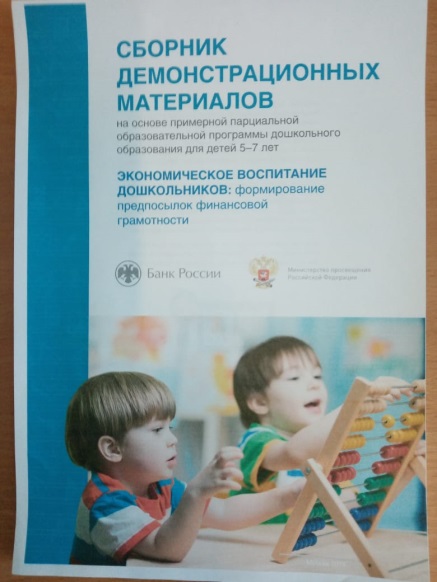 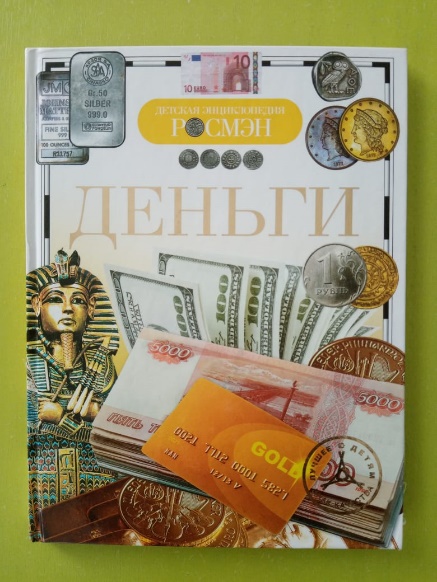 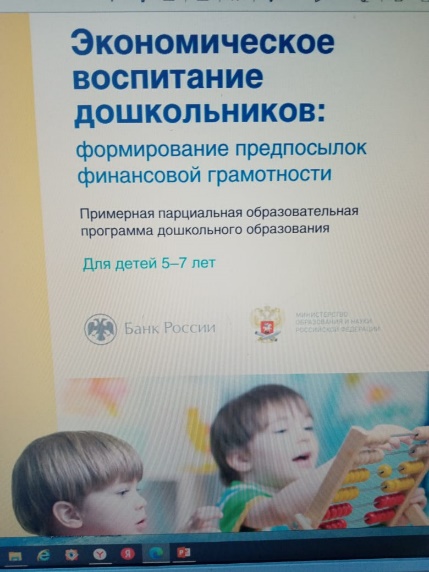 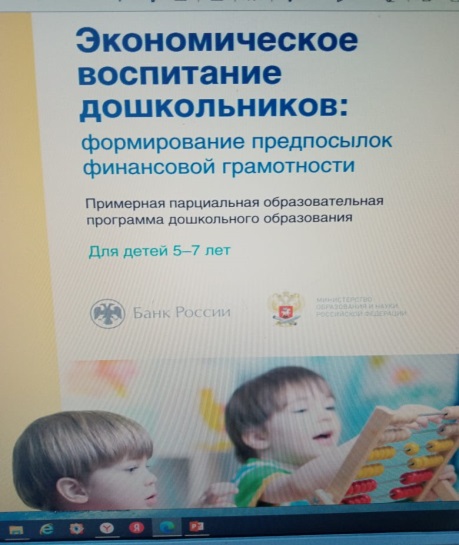 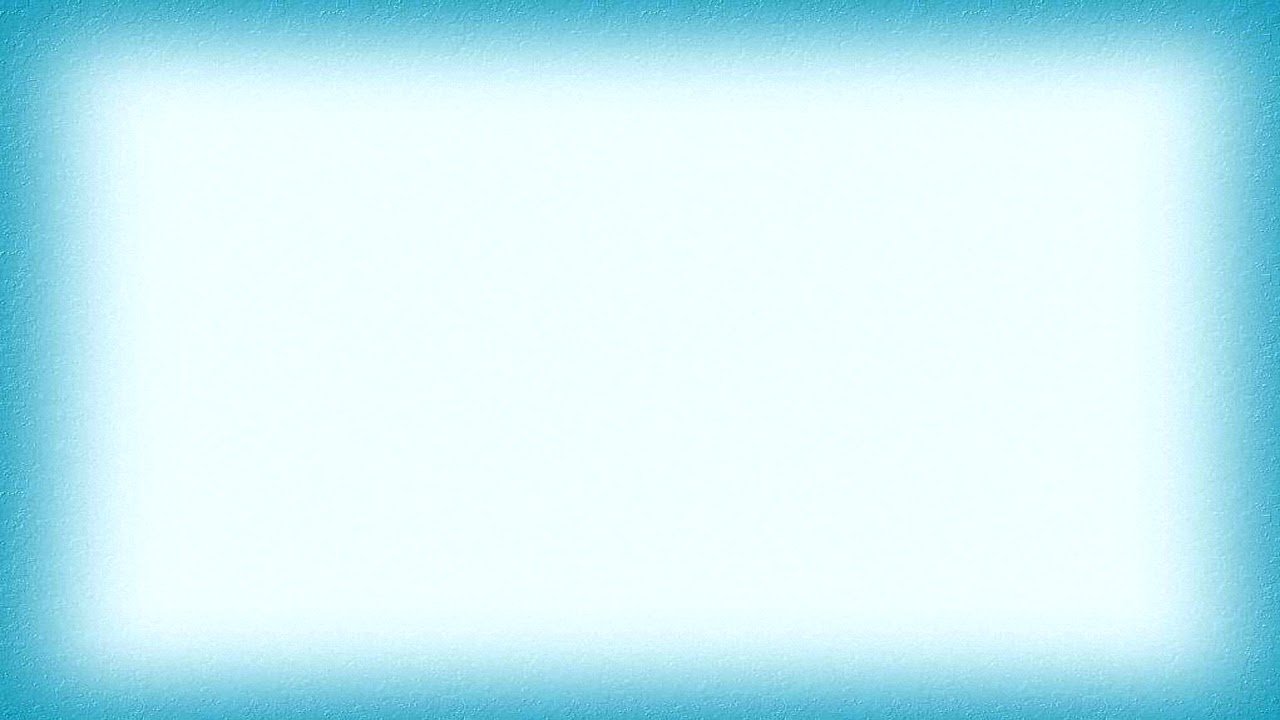 Взаимодействие с семьей
анкетирование
родительские собрания
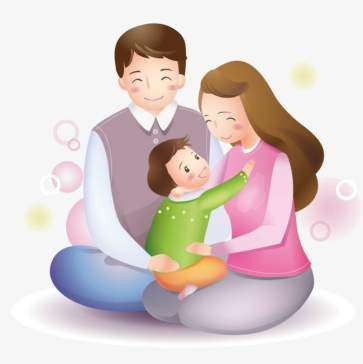 создание и обогащение развивающей среды
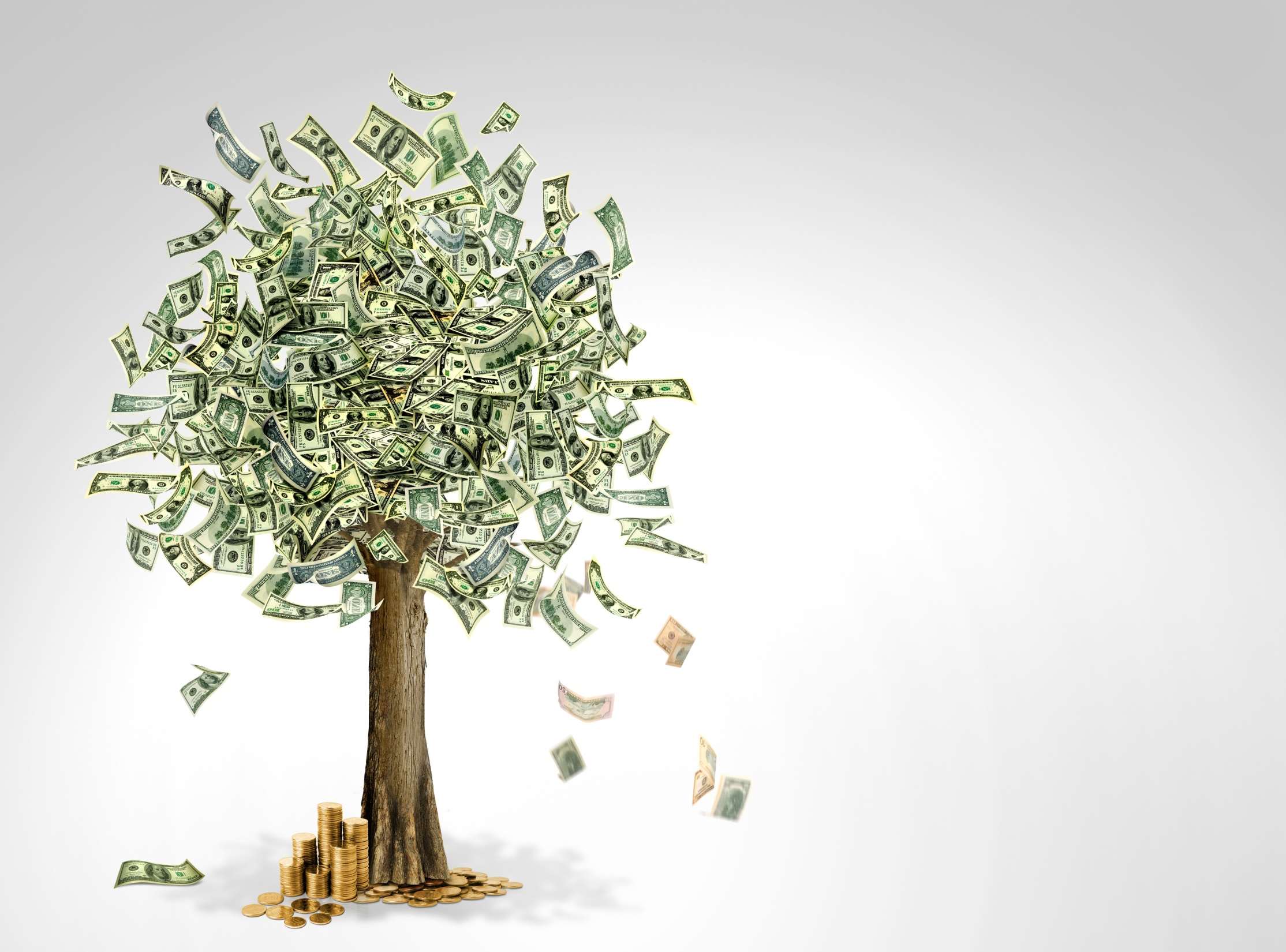 Спасибо за внимание